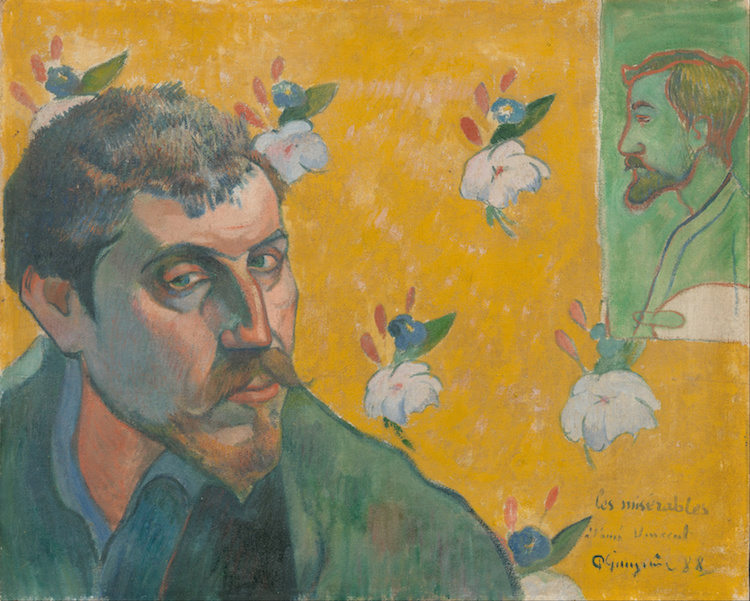 Paul Gauguin
(1848 – 1903)
France
History of Modern Art
BFA-III (Visual Arts)
Course Incharge: Ms. Sidra Liaqat
Institute of Design & Visual Arts, LCWU
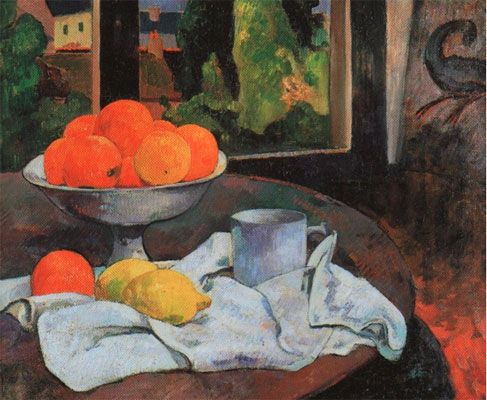 “Still-Life with Fruits and Lemon”
(1880)
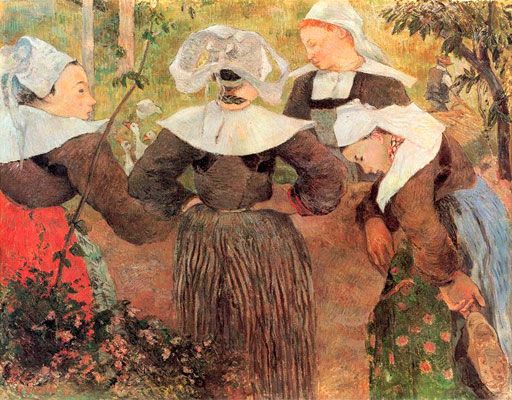 “I am trying to put into these desolate figures the savagery that I see in them and which is in me too... I want to consult nature as well but I don't want to leave out what I see there and what comes into my mind.”
		- Paul Gauguin
“Four Breton Girls”
(1886)
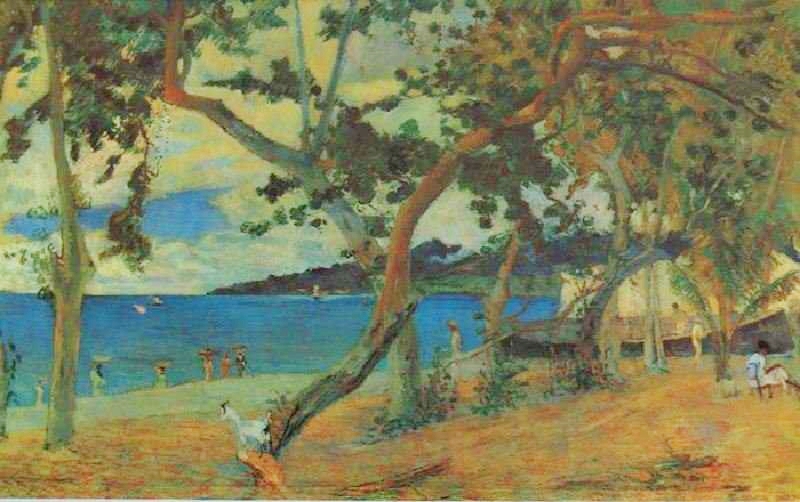 “St. Peter’s Bay, Martinique”
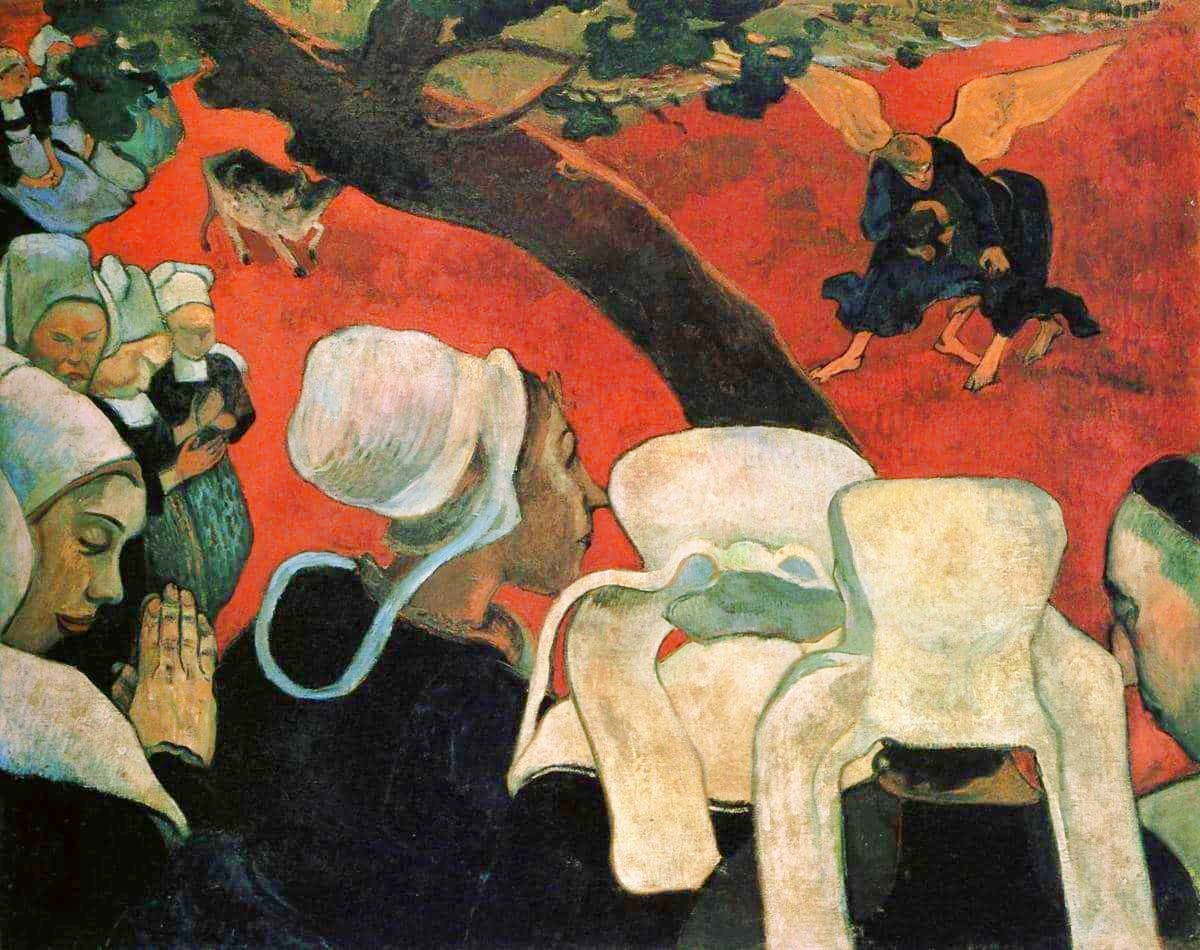 “The Vision After the Sermon” / 
“Jacob Wrestling with the Angel”
(1888)
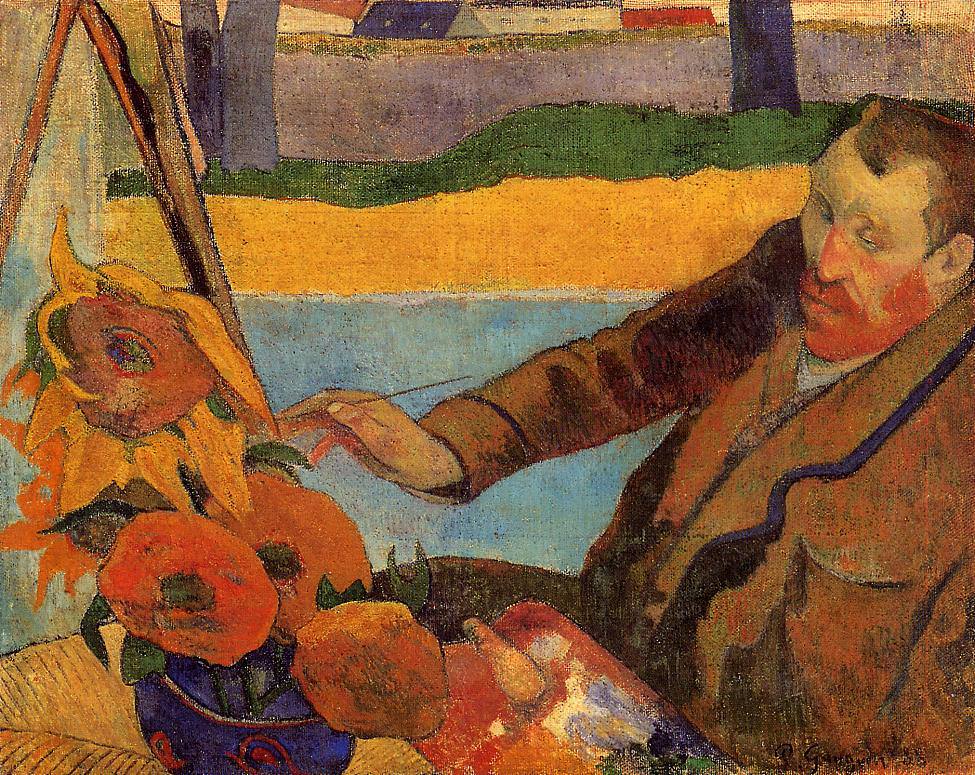 “The Painter of Sunflowers”
(1888)
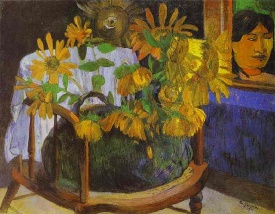 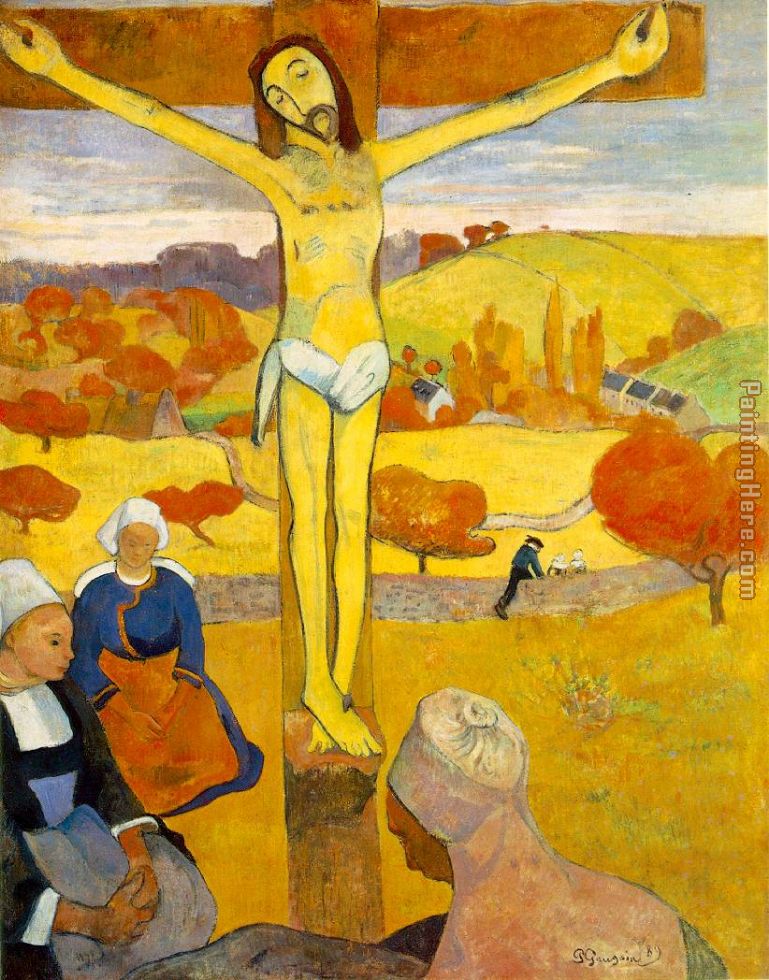 “The Yellow Christ”
(1889)
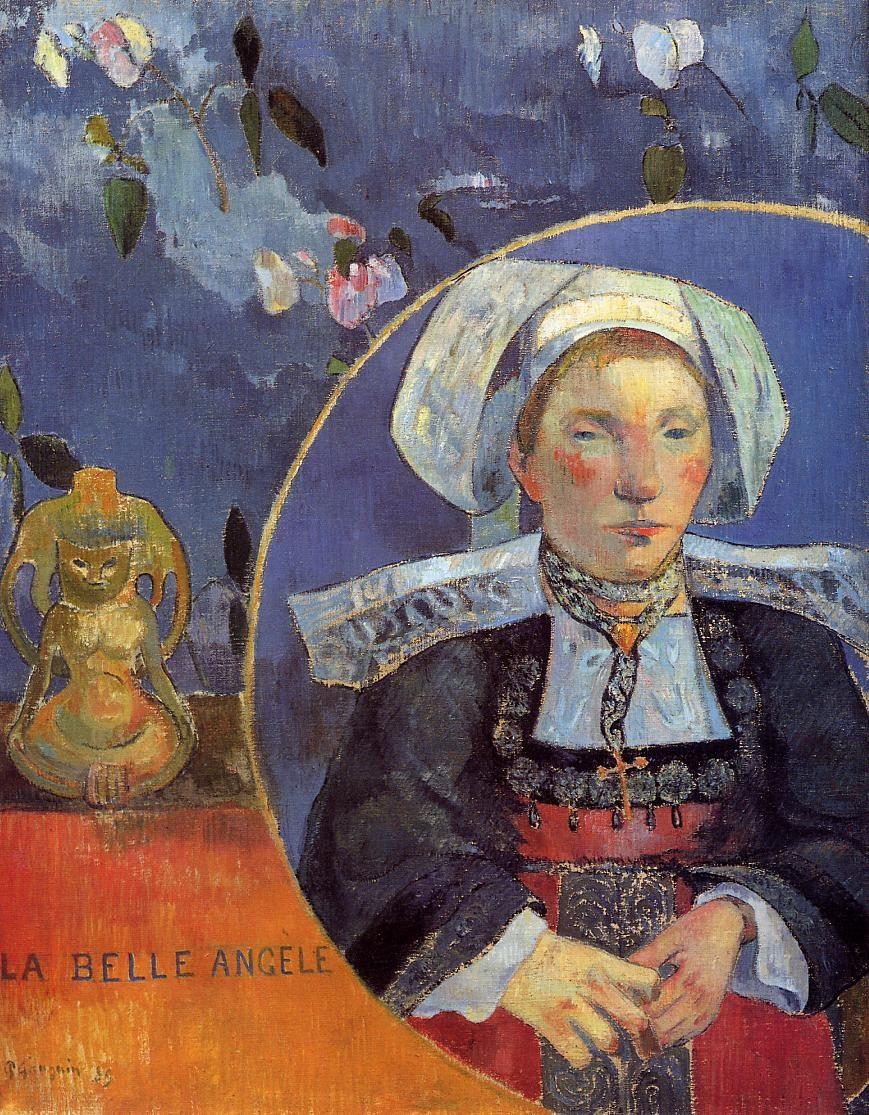 “La Belle Angèle”
(1889)
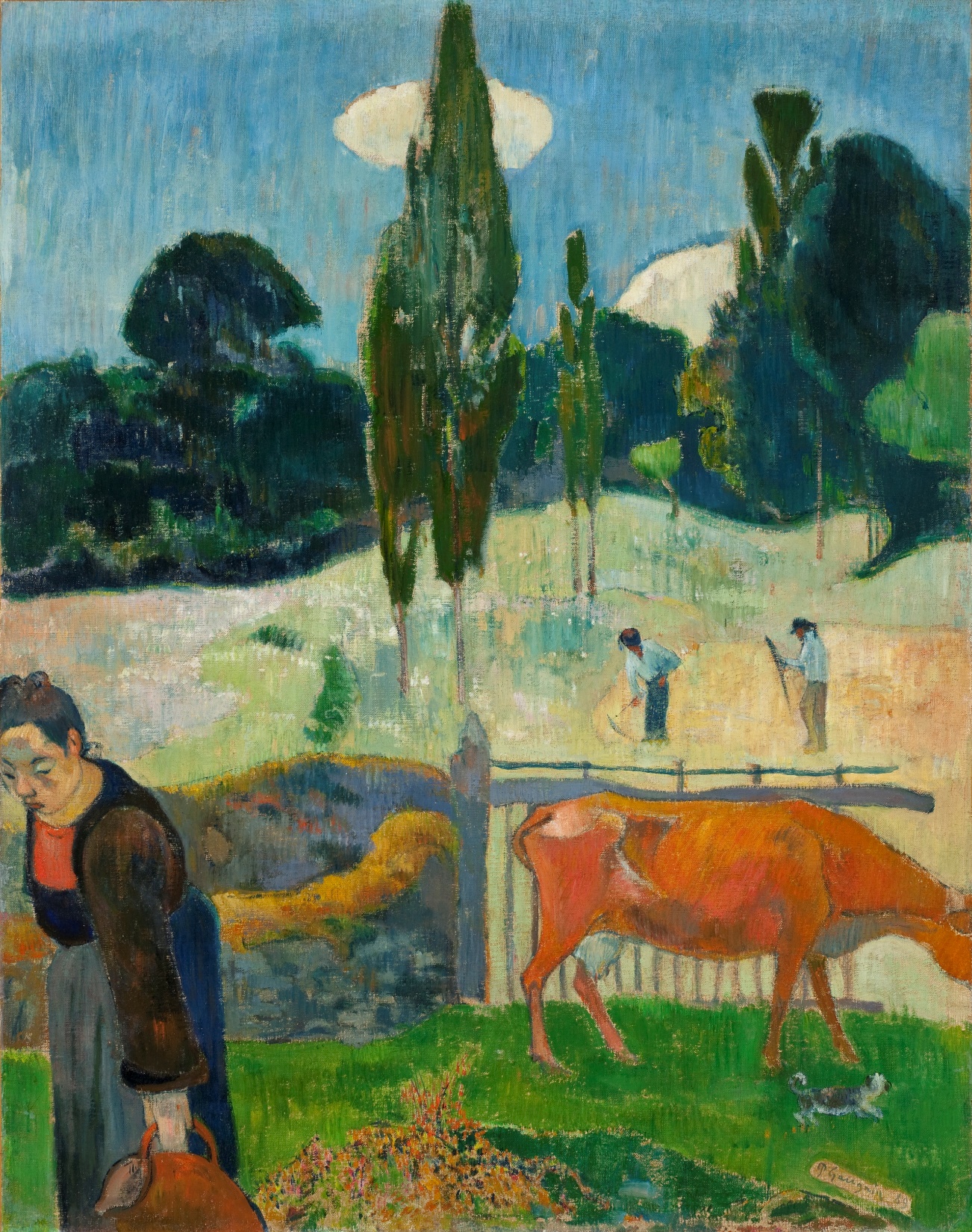 “The Red Cow”
(1889)
“I have escaped form everything artificial… Here I enter into
		truth… After the disease of civilization, life in this new world,
		is a return to health.”
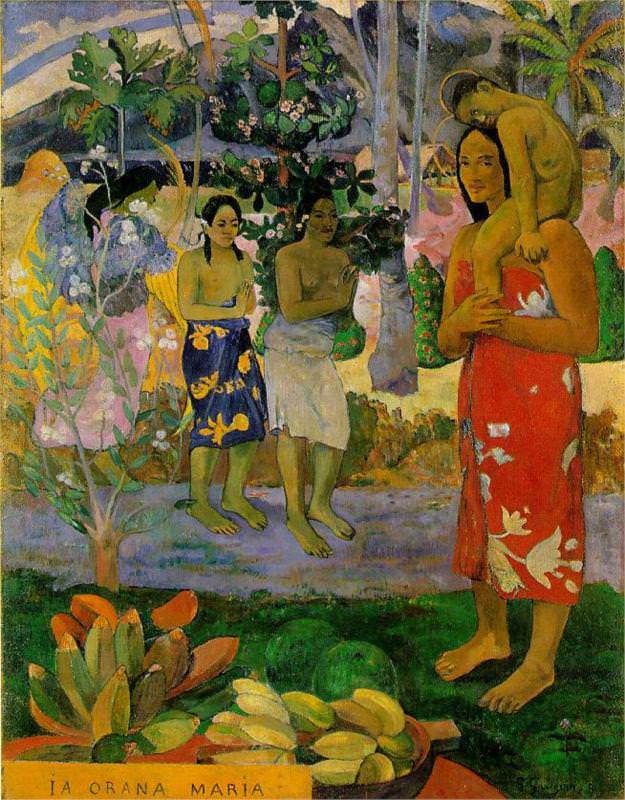 “We Hail Thee Mary”
(1891)
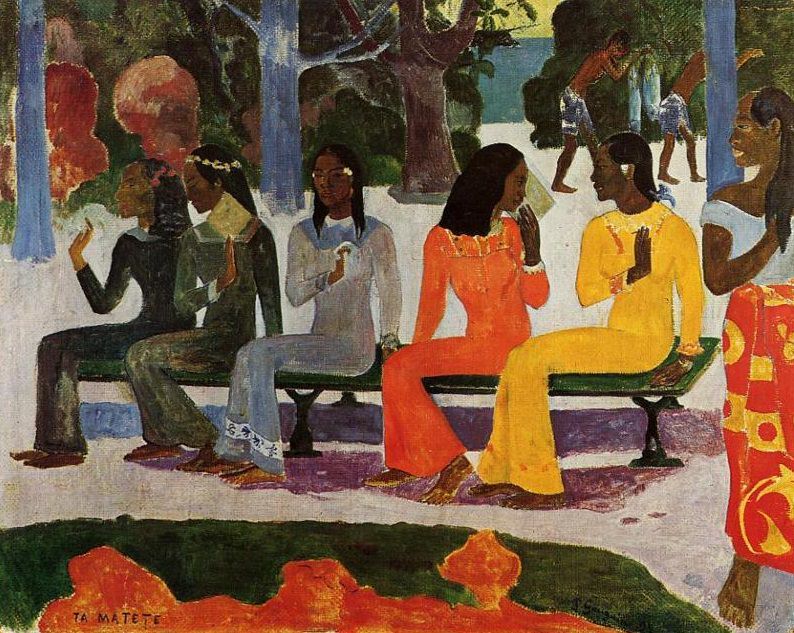 “Ta Matete”
(1892)
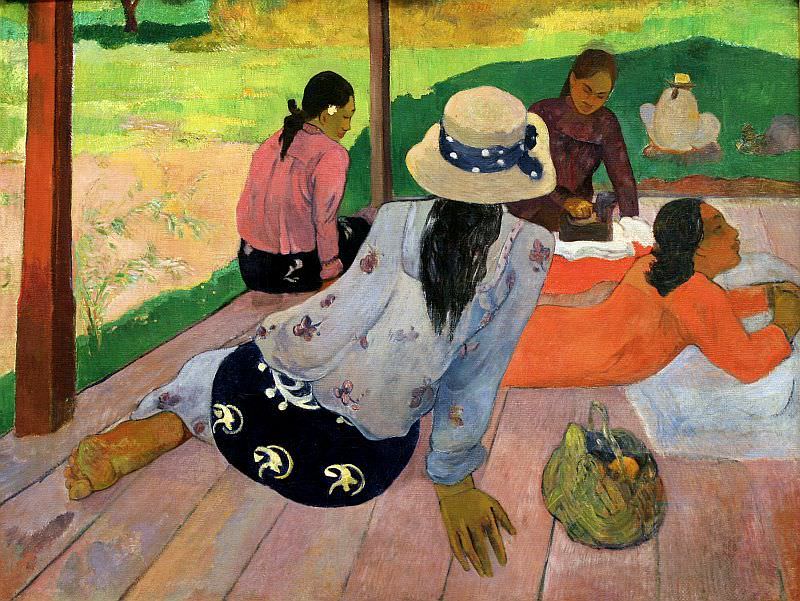 “Siesta”
(1893)
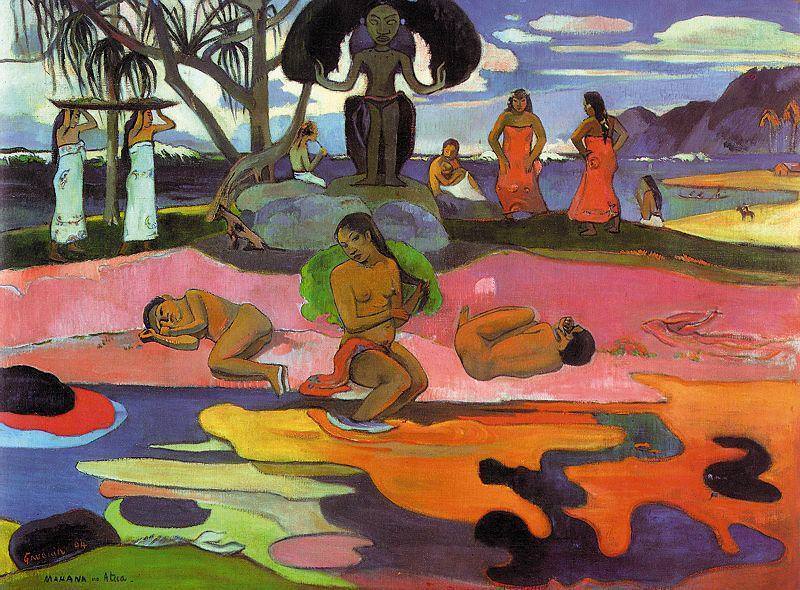 “The Day of the God”
(1894)
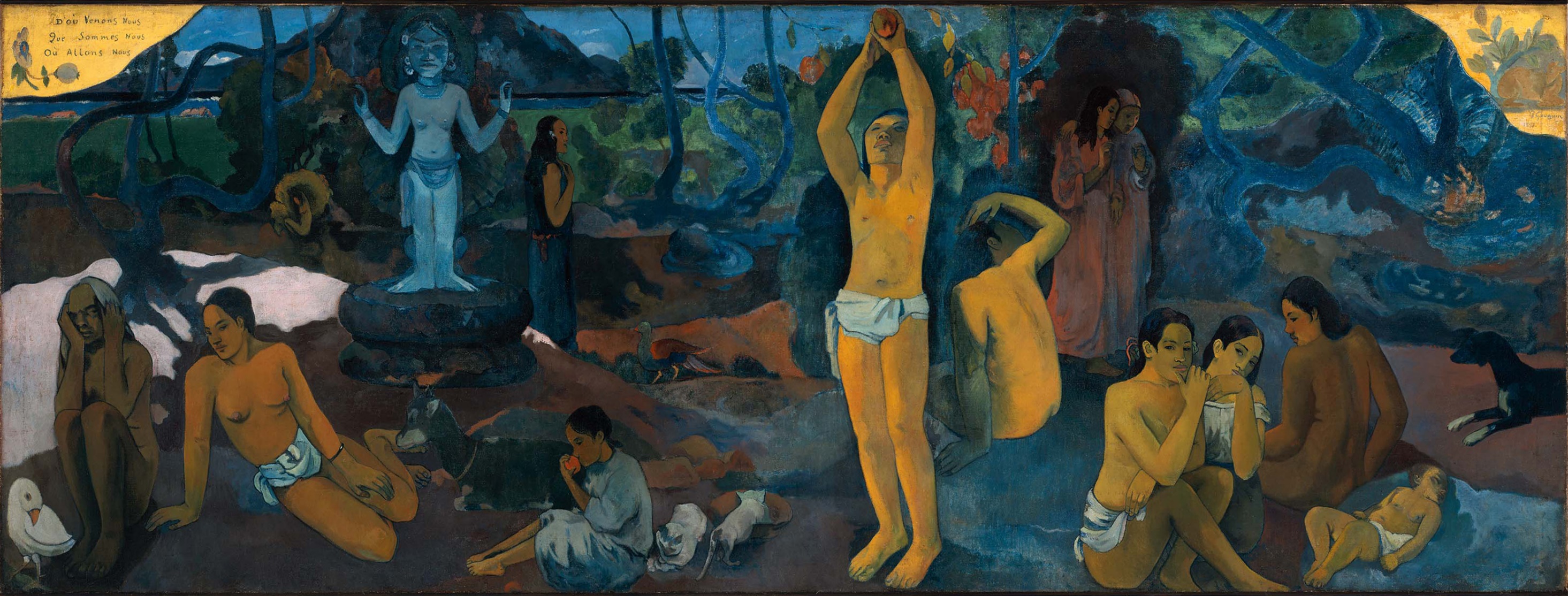 “Where do we come from? What are we? Where are we going?”	(1897)
https://da.khanacademy.org/humanities/ap-art-history/later-europe-and-americas/modernity-ap/a/gauguin-where-do-we-come-from-what-are-we-where-are-we-going
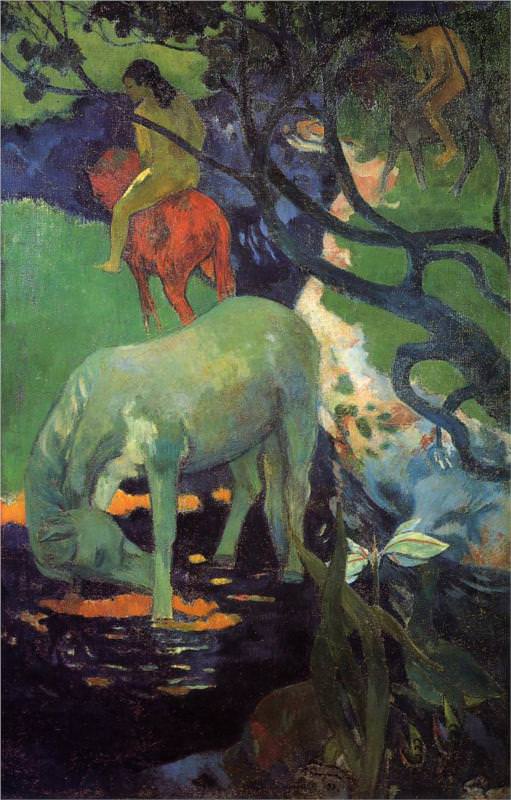 “The White Horse”
(1898)
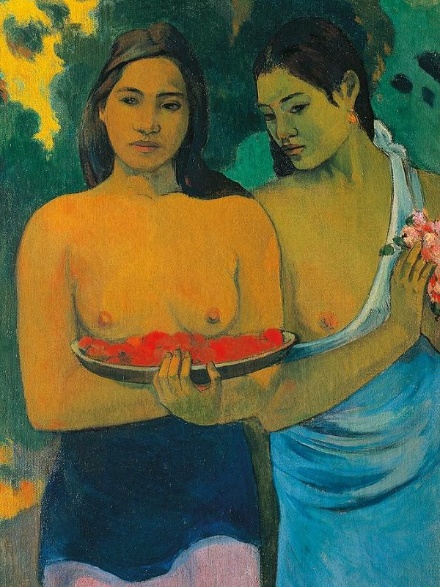 “Tahitian Girls with Flowers”
(1899)